Thứ sáu ngày 31 tháng 3 năm 2023
Toán: Luyện tập
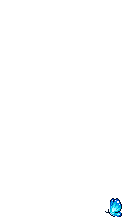 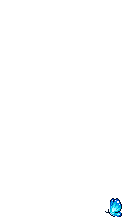 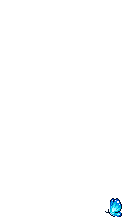 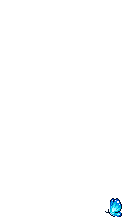 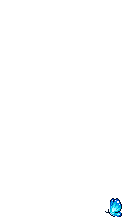 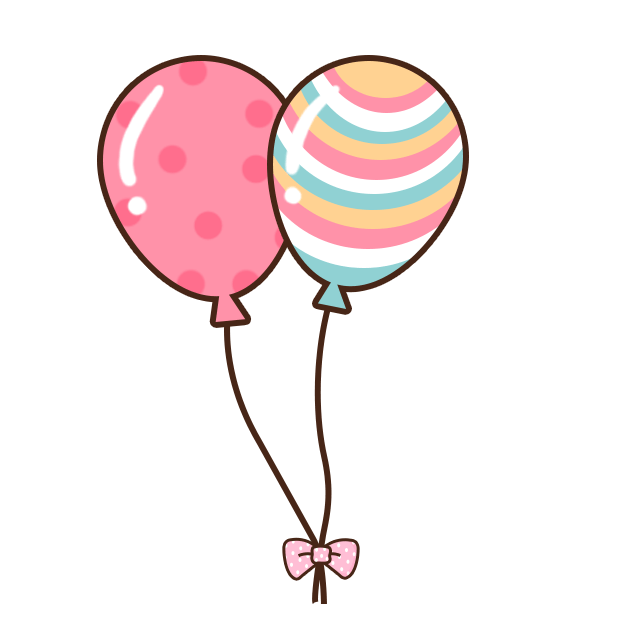 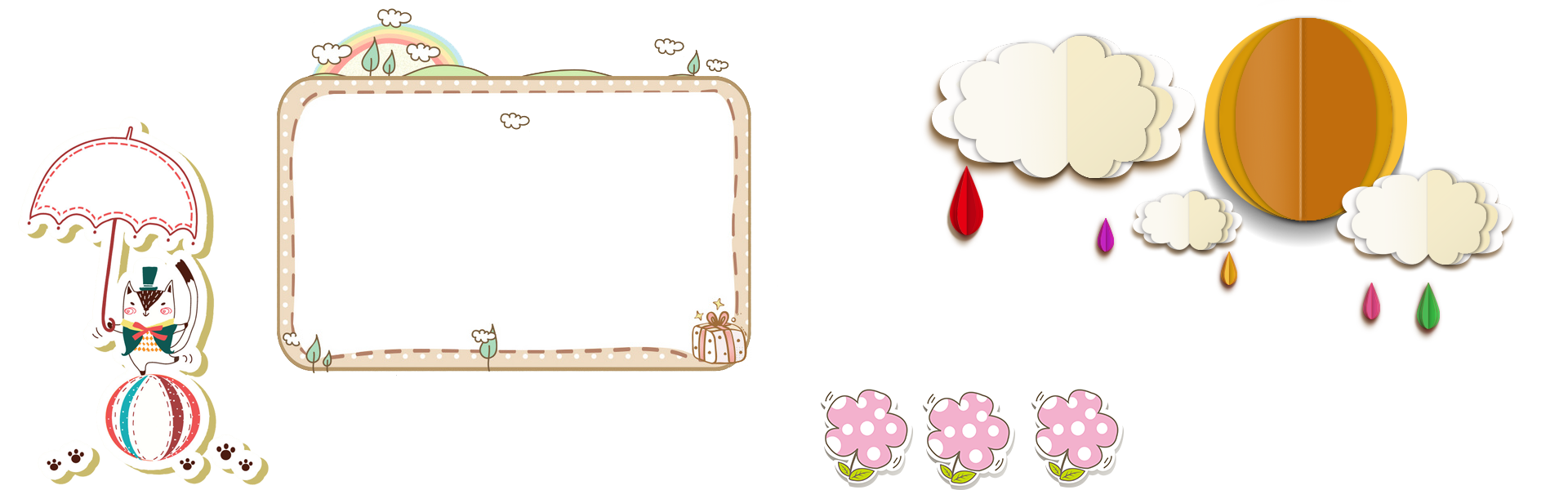 KHỞI ĐỘNG
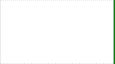 Sơ đồ sau thuộc dạng toán nào ?
?
Số bé :
120
30
A. Tìm hai số khi biết tổng và tỉ
Số lớn :
B. Tìm hai số khi biết tổng và hiệu
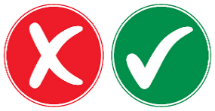 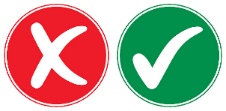 ?
C. Tìm hai số khi biết hiệu và tỉ
D. Bài toán rút về đơn vị
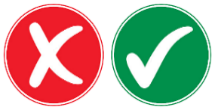 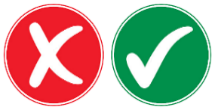 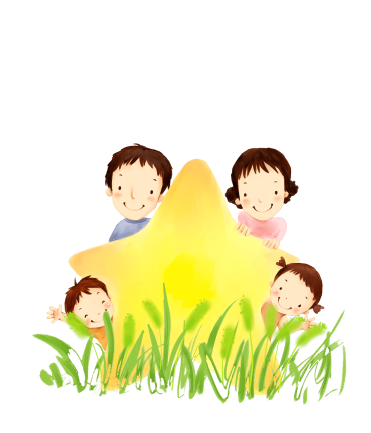 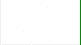 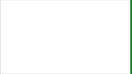 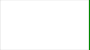 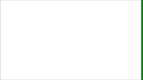 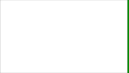 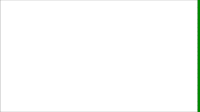 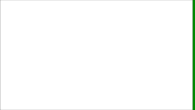 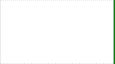 B. Tìm hai số khi biết tổng và hiệu
A. Tìm hai số khi biết tổng và tỉ
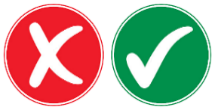 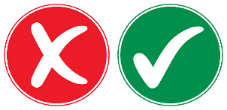 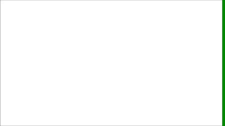 Sơ đồ sau thuộc dạng toán nào ?
?
Số bé :
D. Tìm hai số khi biết tỉ số của hai số
C. Tìm hai số khi biết hiệu và tỉ
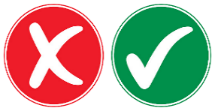 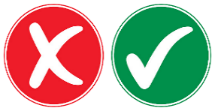 120
Số lớn :
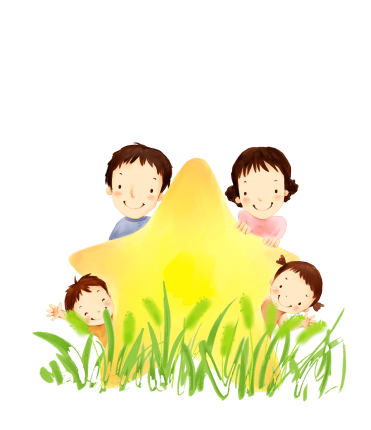 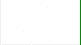 ?
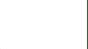 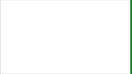 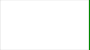 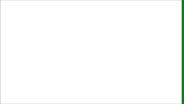 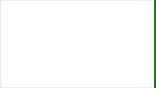 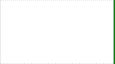 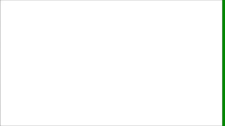 Các bước giải bài toán tìm hai số khi biết tổng và tỉ số của hai số đó là:
 - Vẽ sơ đồ minh hoạ bài toán.
 - Tìm tổng số phần bằng nhau.
-  Tìm số bé (hoặc số lớn).
 -  Tìm số lớn (hoặc số bé).
Đúng hay sai?
A. Đúng
B. Sai
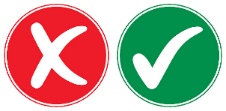 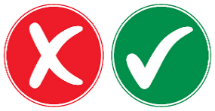 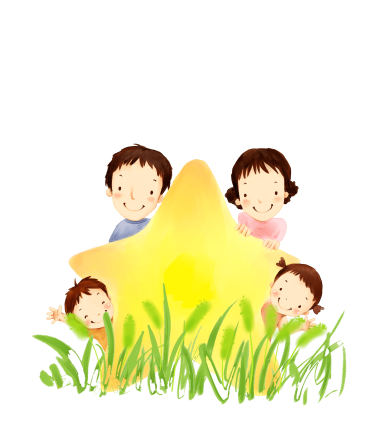 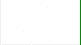 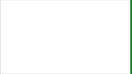 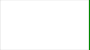 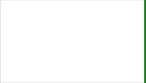 Luyện tập
Bài 1: Một sợi dây dài 28m được cắt thành 2 đoạn,
           đoạn thứ nhất dài gấp 3 đoạn thứ hai .
Hỏi mỗi đoạn dài bao nhiêu mét?        .
Tóm tắt:
?m
Đoạn thứ nhất:
28m
Đoạn thứ hai:
?m
Bài1.
Bài giải
Ta có sơ đồ:
?m
Đoạn thứ nhất:
28m
Đoạn thứ hai:
?m
Theo sơ đồ, tổng số phần bằng nhau là:
             3 + 1 = 4 (phần)
Đoạn thứ hai dài là:
             28 : 4 x 1= 7 (m)
Đoạn thứ nhất dài là:
             28 – 7= 21 (m)
Đáp số: 21m, 7m
Bài1.
?m
Đoạn thứ nhất:
28m
Đoạn thứ hai:
?m
Bài giải:
Cách 1:
Cách 2:
Tổng số phần bằng nhau là:
             3 + 1 = 4 (phần)
Tổng số phần bằng nhau là :
             3 + 1 = 4 (phần)
 Đoạn thứ nhất dài là:
             28 : 4 x 3 = 21 (m)
Đoạn thứ hai dài là:
             28 – 21 = 7 (m)
           Đáp số: 21m, 7m
Đoạn thứ hai dài là:
             28 : 4 x 1= 7 (m)
Đoạn thứ nhất dài là:
             28 – 7= 21 (m)
Đáp số: 21m, 7m
Bài 3:
Tổng hai số là 72. Tìm hai số đó, biết rằng 
Nếu số lớn giảm 5 lần thì được số bé.
Tóm tắt:
?
Số bé:
72
Số lớn:
?
Bài giải
Ta có sơ đồ:
?
Số bé:
72
Số lớn:
?
Tổng số phần bằng nhau là:
           5 + 1 = 6 (phần)
Số bé là :
            72 : 6 x 1= 12
Số lớn là:
             72 – 12 = 60
Đáp số: 12 và 60
Bài 3:
Bài giải
?
Số bé:
72
Số lớn:
?
Cách 1:
Cách 2:
Tổng số phần bằng nhau là:
           5 + 1 = 6 (phần)
Tổng số phần bằng nhau là:
                   5 + 1 = 6 (phần)
       Số lớn là:
             72 : 6 x 5 = 60
       Số bé là:
                 72 –60 = 12
                   Đáp số: 12 và 60
Số bé là :
            72 : 6 x 1= 12
Số lớn là:
             72 – 12 = 60
Đáp số: 12 và 60
Các bước giải bài toán tìm hai số khi biết tổng và tỉ số của hai số đó là:
 - Vẽ sơ đồ minh hoạ bài toán.
 - Tìm tổng số phần bằng nhau.
 -  Tìm số bé (hoặc số lớn).
 -  Tìm số lớn (hoặc số bé).